Constructive logic
Formal Methods Foundation
Baojian Hua
bjhua@ustc.edu.cn
Constructive logic
Developed by Heyting, Brouwer, etc..
1930’
A logic for constructive reasoning
Also called intuitive logic
Has a natural computation content:
Thus the widely used in CS
E.g., the Curry-Howard correspondence to type theory
Motivation
Motivation
The syntax
Constructive logic:
Proof theory
Natural deduction: judgments
Natural deduction: Inference rules
Each rule takes this form:
The hypotheses (above the line)
The conclusion (below the line)
The rule name (right the line)

If n==0, then this rule is called an axiom;
Or else called a rule.
Natural deduction: Inference rules
Rule for props:
Note this is an axiom.

Informally: under the assumption P, P is provable.
Natural deduction: Inference rules
Rule for T:
Note this is an axiom.

Informally: T is provable unconditionally.
Natural deduction: Inference rules
Natural deduction: Inference rules
Natural deduction: Inference rules
Natural deduction: Inference rules
Natural deduction: Inference rules
Natural deduction: Inference rules
Example
This is called a proof tree!
Example
This is called a proof tree!
Proof engineering
There has been great advancement in the automatic or semiautomatic proof assistants
Thus, we can conduct the above proof using such assistants
So CS also boosts math.
Let’s just study one example
You will do more in the 2nd assignment
Constructive logic:
Semantics
Semantics
The above proof theory cares about when a proposition is provable
Axioms and proof rules
Roughly, semantics is more about computation
Models and computation rules
To obtain a result of “true” or “false”
Model is not unique
We give another model for classical logic: bool algebra
This is a special algebra called a lattice
1
0

max, min, -
Bool algebra
Interpretation
A
B
V
Model for constructive logic
Heyting algebra
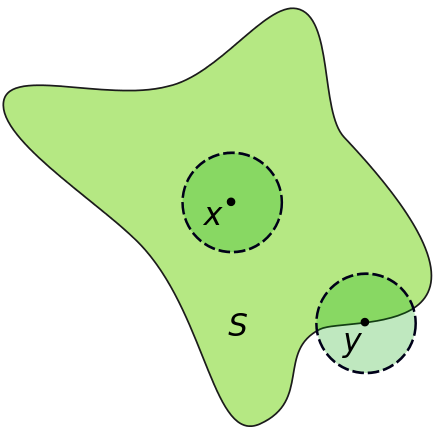 Heyting algebra
int([0, 1]) = (0, 1)
int(R)       = R
Example
Example
Two notions of validity
Soundness and completeness